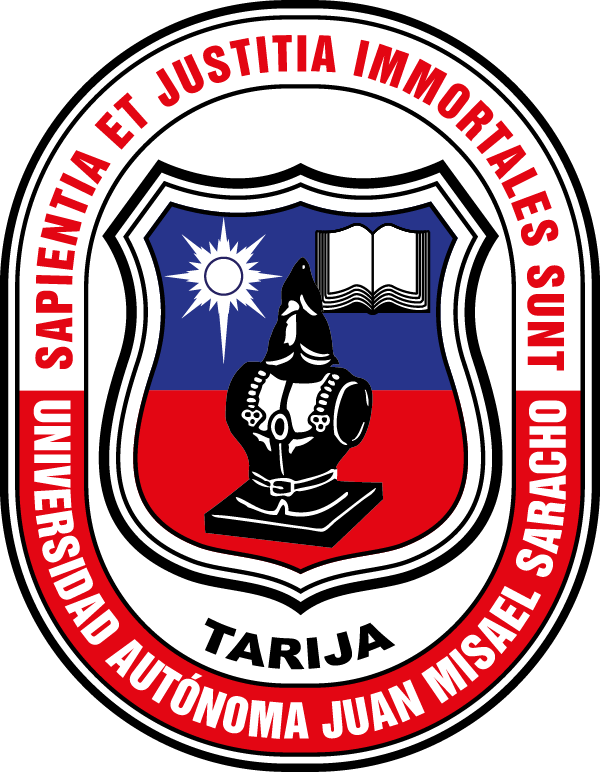 Universidad Autónoma Juan Misael Saracho
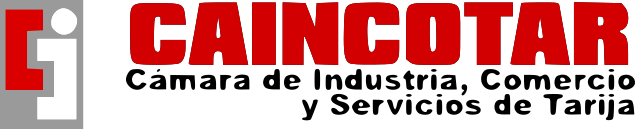 RESULTADOS DE LA ENCUESTA AL SECTOR EMPRESARIAL
Del DEPARTAMENTO DE TARIJA
Julio 2022
RUBRO DE LA EMPRESA AFILIADA A CAINCOTAR
Despite being red, Mars is actually a cold place. It’s full of iron oxide, which gives the planet its reddish cast
MARS
TIPO DE EMPRESA AFILIADA A CAINCOTAR
—SOMEONE FAMOUS
RAZONES DE PERTENENCIA A CAINCOTAR
6,000,000
NECESIDADES DE CAPACITACIÓN DE EMPRESA
6,000,000
¿Quiénes son sus clientes habituales?
6,000,000
ACCESO A CRÉDITO DURANTE LOS ULTIMOS 5 AÑOS
6,000,000
DEMANDA MÁS IMPORTANTE DE LAS EMPRESAS
6,000,000
¿Dónde destina la producción o los servicios que produce?
6,000,000
Del total de la capacidad de producción de su empresa ¿Cuál es el porcentaje utilizado actualmente?
6,000,000
En que porcentaje podría ampliar su capacidad de producción si el mercado lo requiere
6,000,000
Su empresa desecha producción
6,000,000
Durante los últimos cinco años la empresa ha realizado inversiones
6,000,000
¿En que ha realizado inversiones?
6,000,000
¿En su opinión que rubros económicos se debería apoyar en el departamento?
6,000,000
ESTADÍSTICOS TRABAJADORES
6,000,000
Tomando en cuenta la pandemia del Covid-19 señale si su empresa tuvo que reducir personal de la gestión 2020 a la 2021
6,000,000
RAZONES DE PERTENENCIA POR RUBRO DE EMPRESA
6,000,000
NECESIDADES DE CAPACITACIÓN POR RUBRO DE EMPRESA
6,000,000
DEMANDA MÁS IMPORTANTE SEGÚN RUBRO
6,000,000
gracias
Por su Atención